病例名称
**医院
**医生
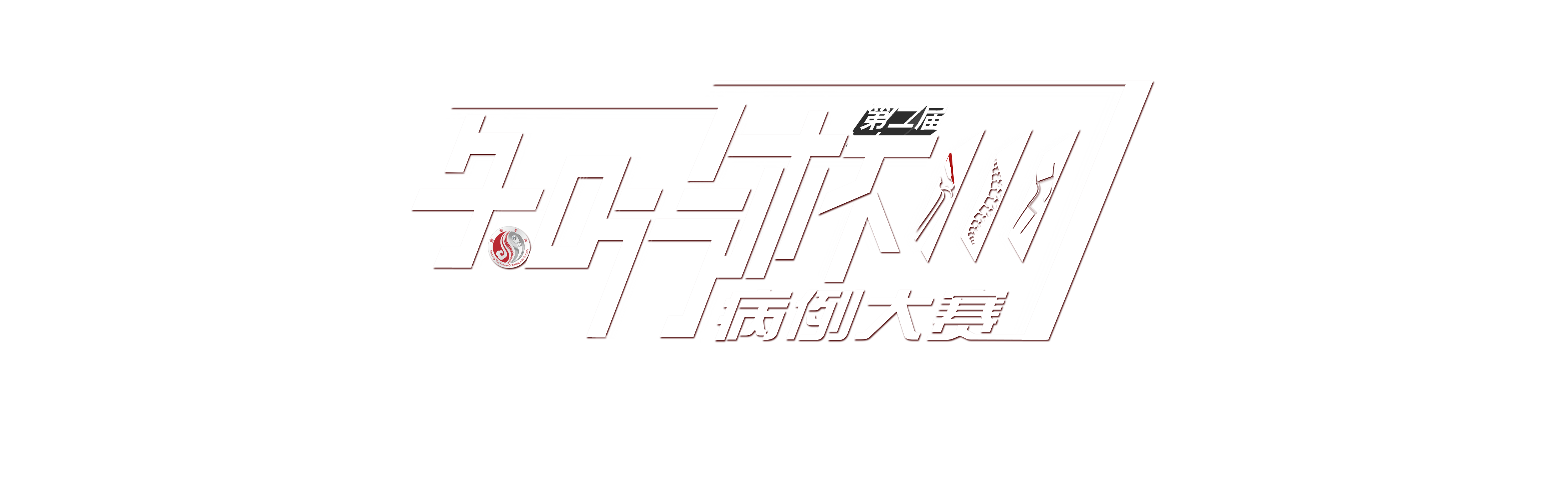 病例收集要求
病程清晰
手术过程请简化描述
切口管理部分内容不得少于总时间的50%
专科设置：
 关节—全膝关节置换术/全髋关节置换术 
 创伤—胫骨平台骨折、骨盆髋臼骨折、肱骨近端骨折、pilon骨折，锁骨骨折，尺桡骨远端骨折
 脊柱—胸腰椎后正中开放和颈椎后正中开放切口
此页在分享时请删除
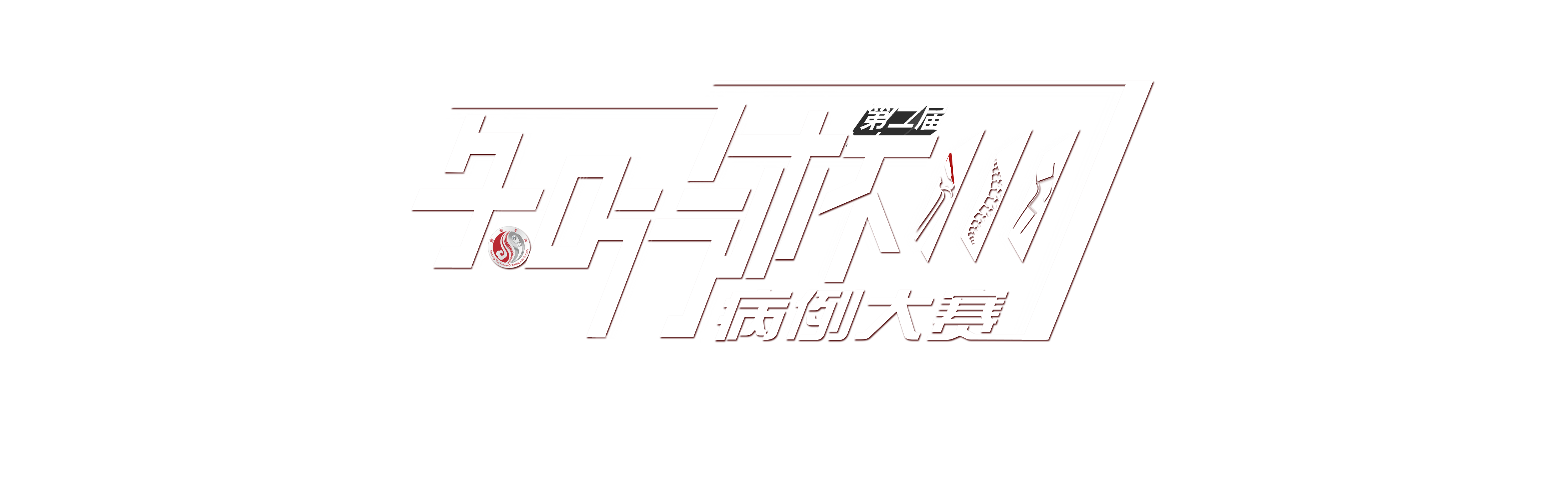 病情阐述
一般资料
主诉
现病史
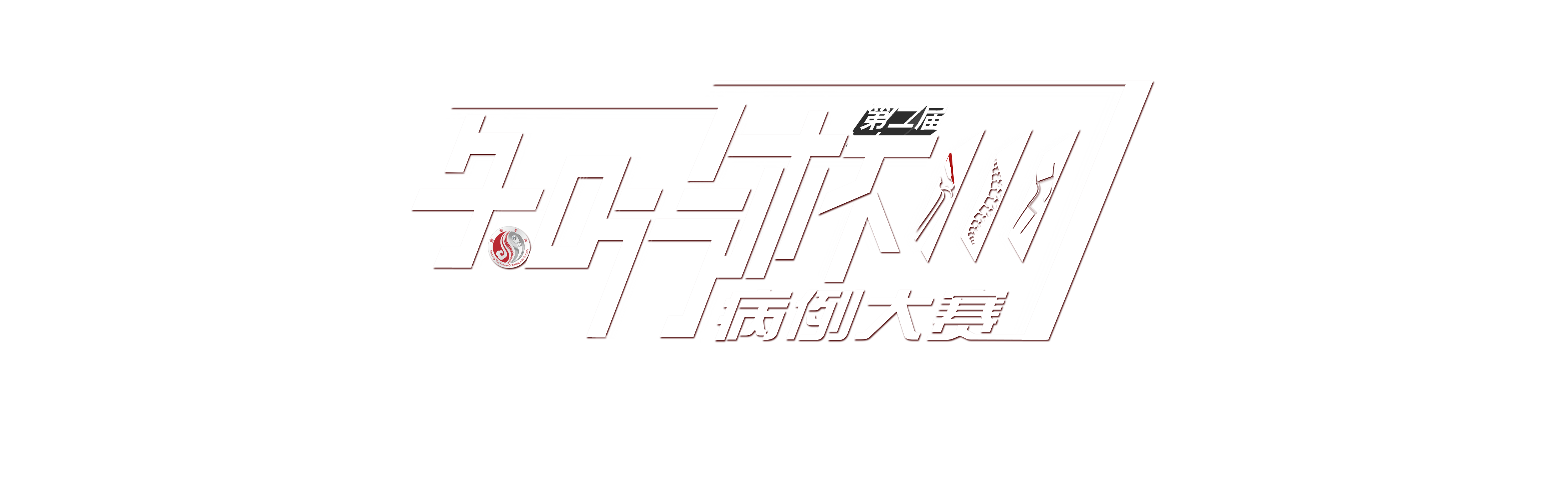 案例背景介绍--查体
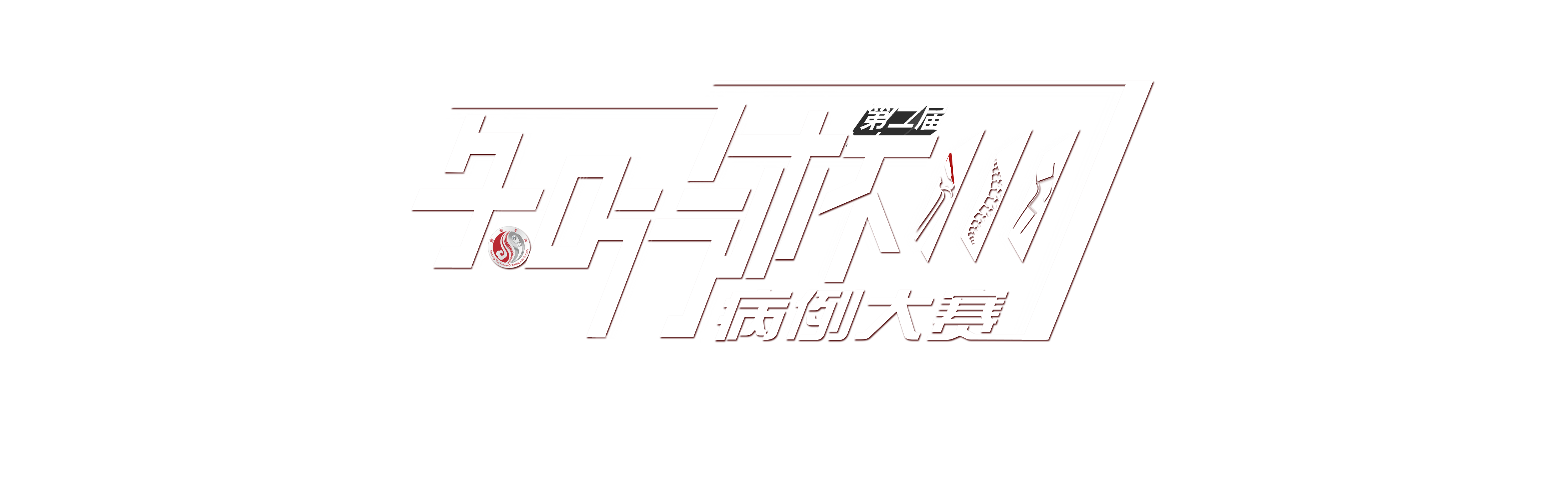 案例背景介绍—术前切口风险评估
并存疾病：
不良生活习惯：
手术技术因素：
药物使用：
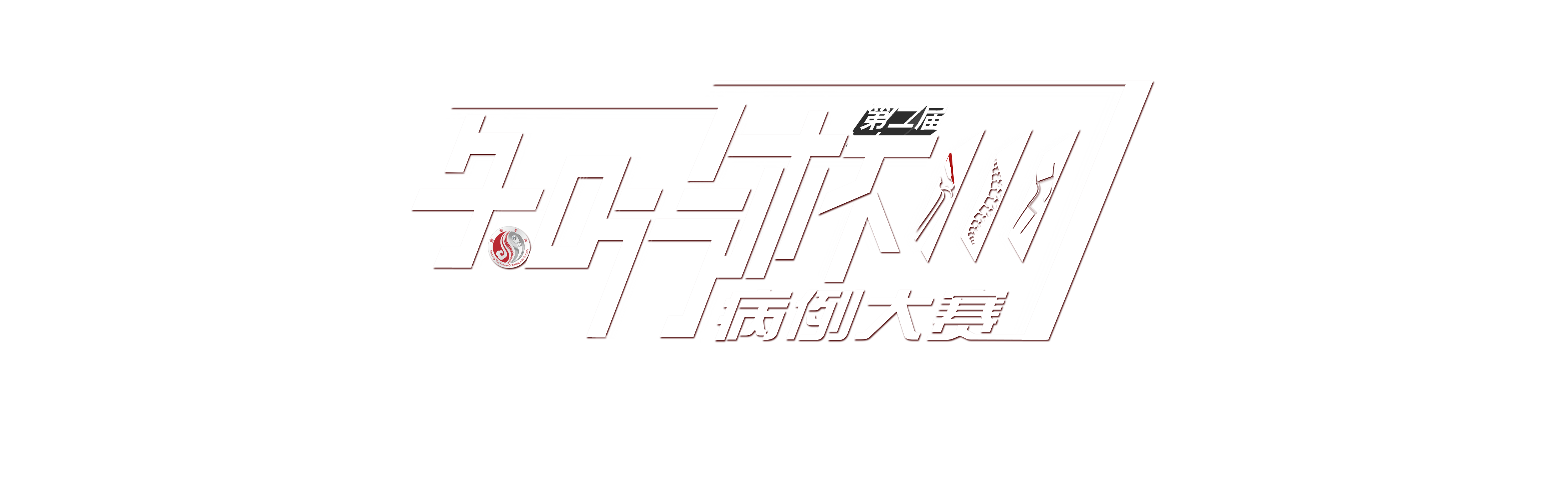 案例背景介绍--影像学资料
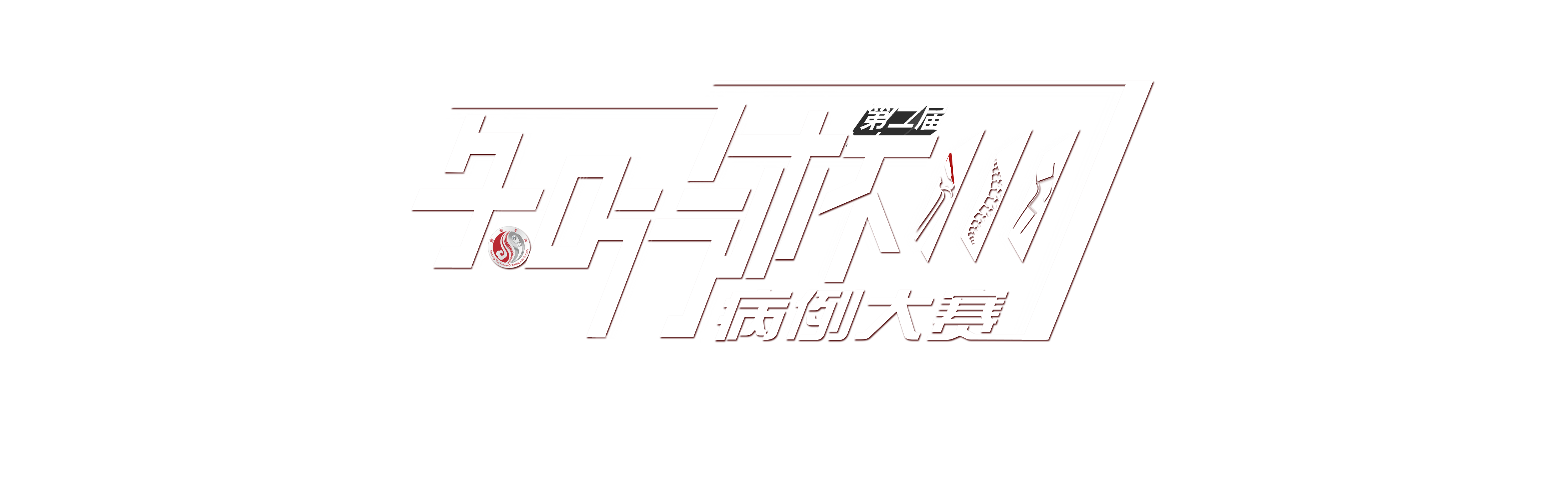 手术方案
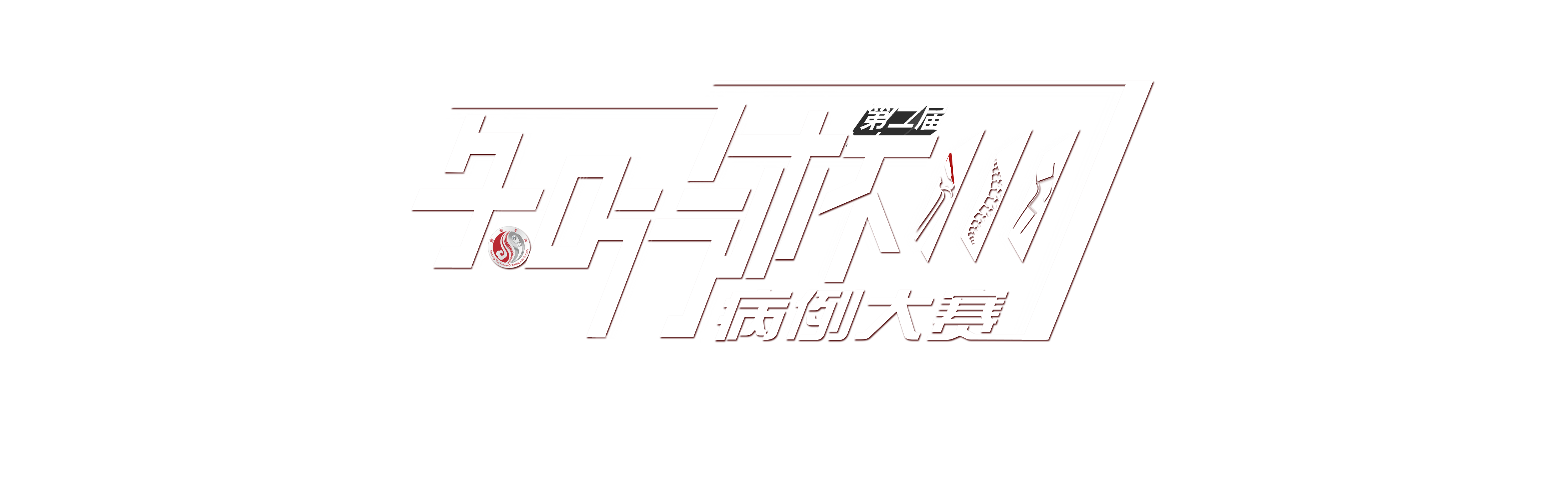 手术操作过程（结合图片和视频展示）
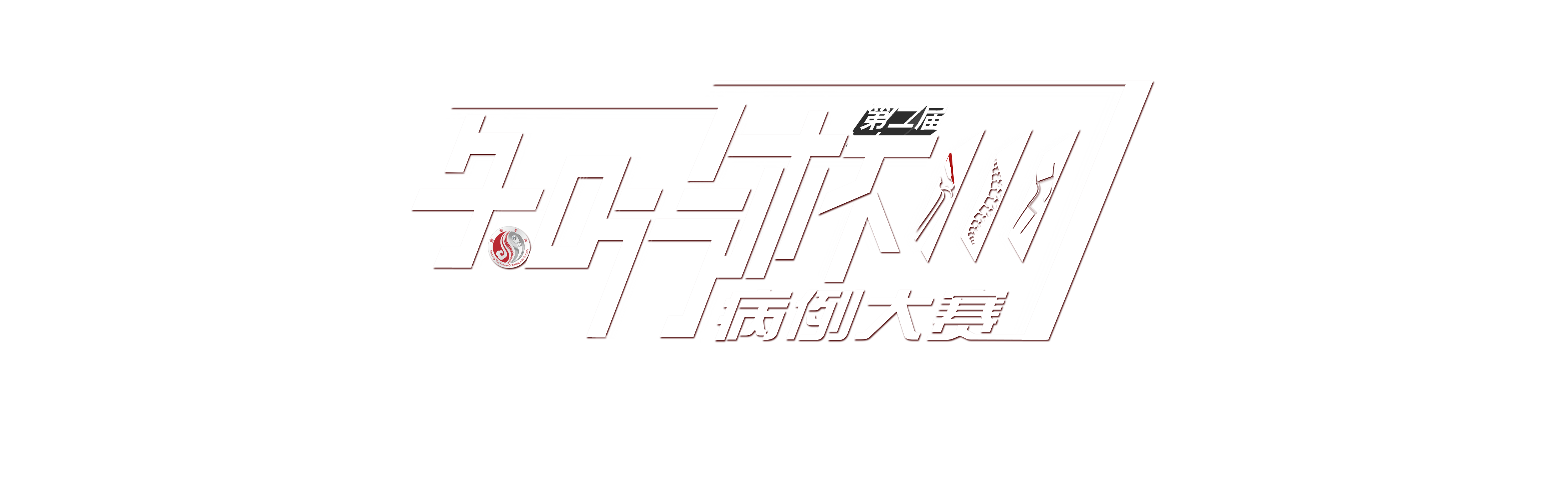 切口关闭（结合图片和视频）
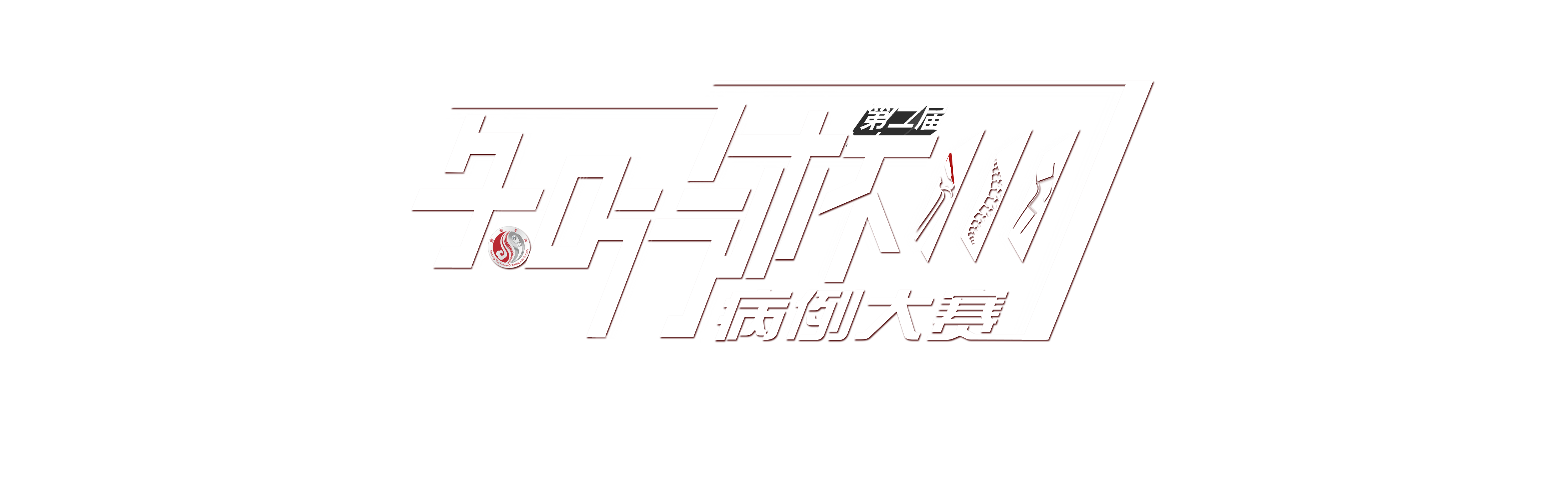 术后伤口状况和运动功能（结合图片和视频展示）
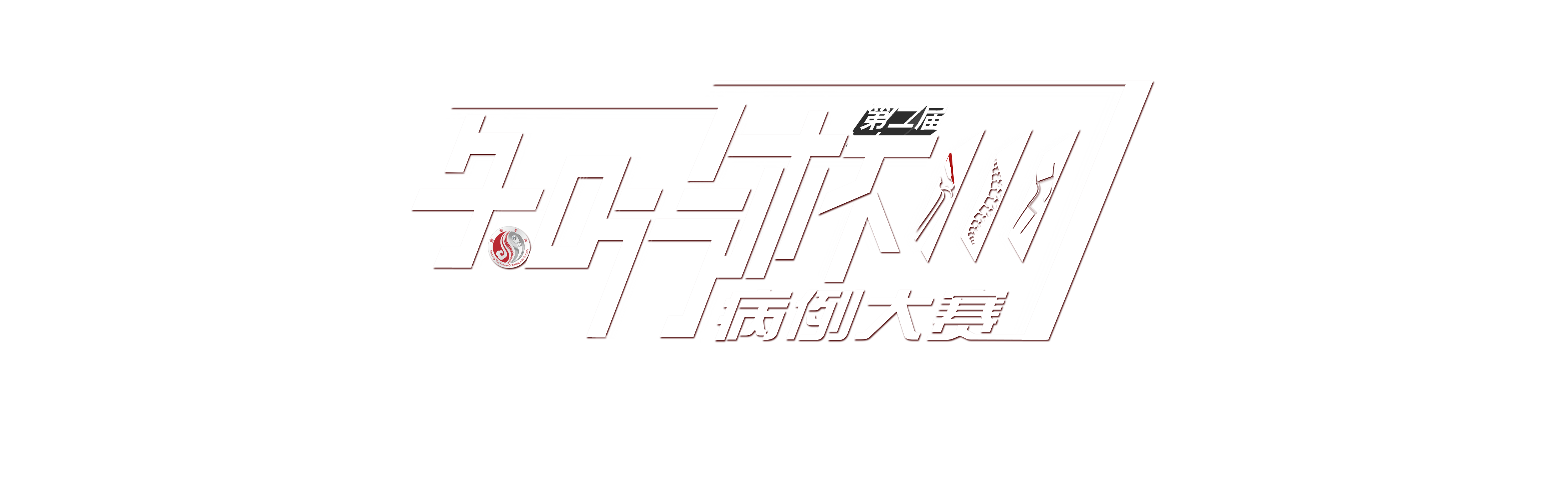 术后切口管理评估
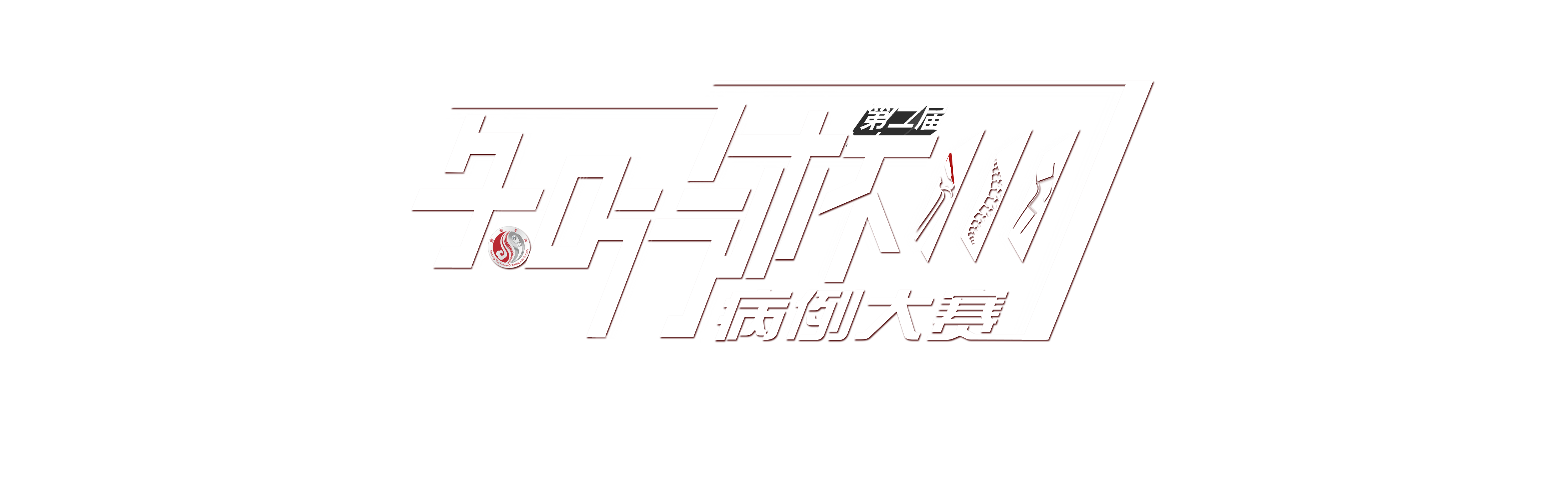 术后运动功能评估
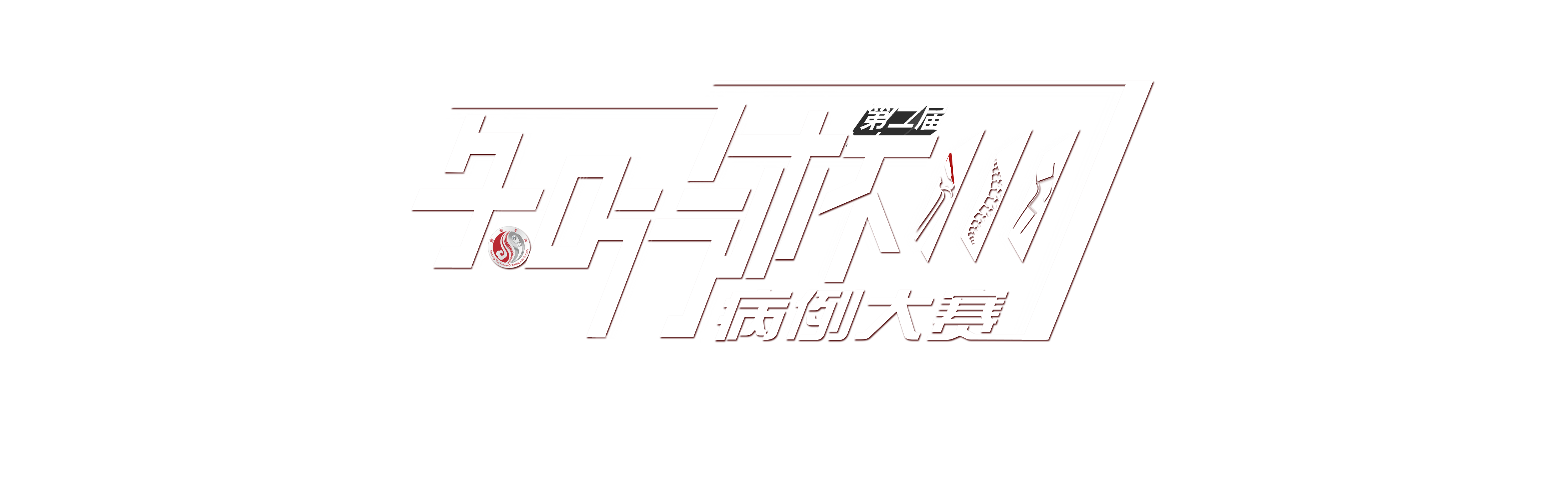 案例总结（经验与分享）
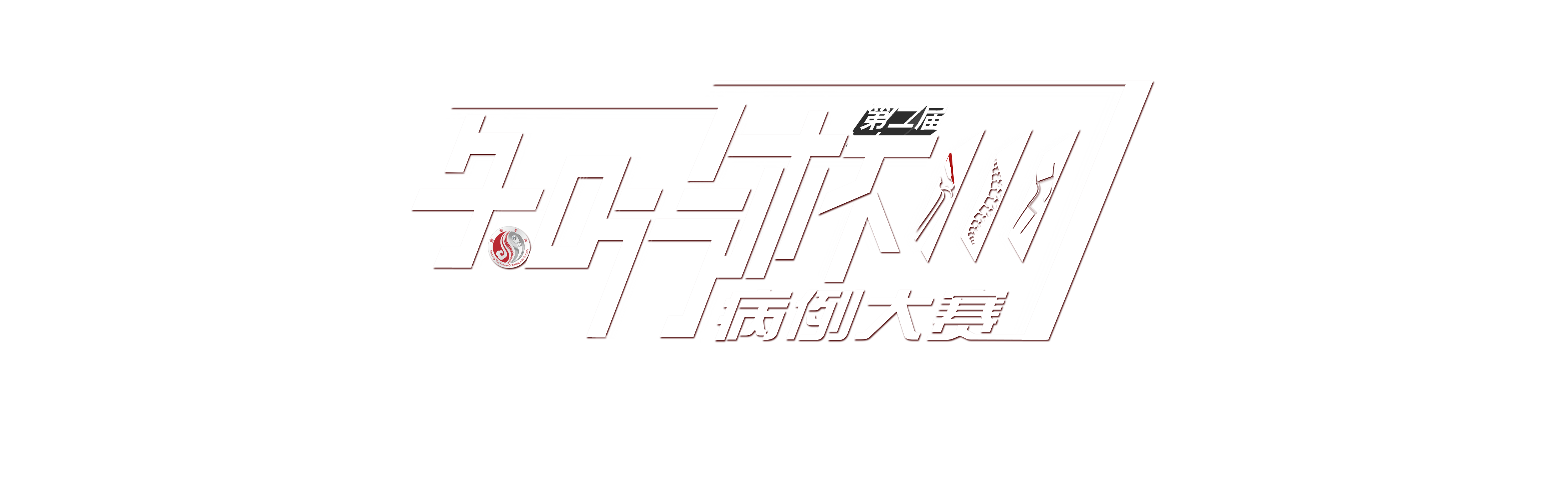 Thank you!
15
110850-190402